Highway pavement lab
Soil classification 

Dr Abeer K. Jameel        Dr Maha.O Al-mumaiz
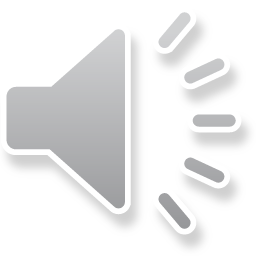 Sol Classification
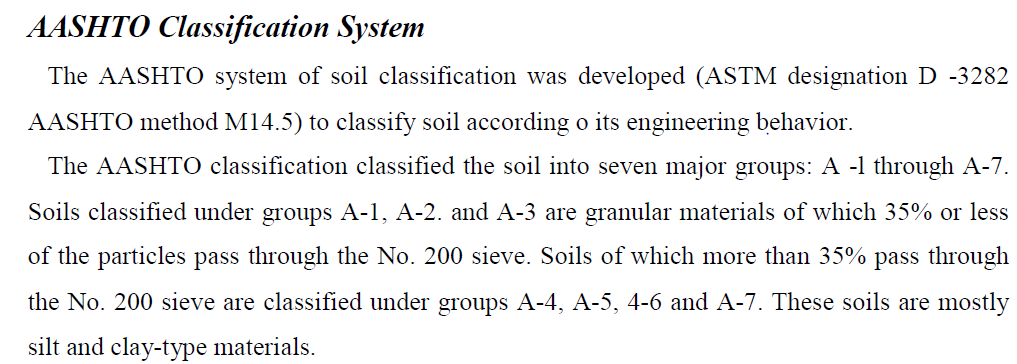 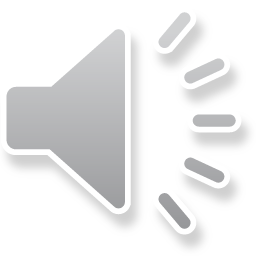 Soil Classification
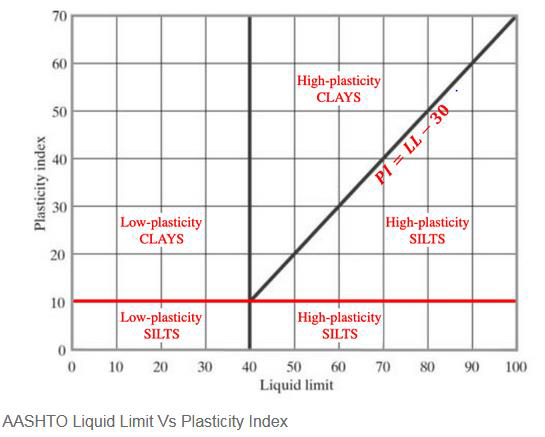 Soil Classification
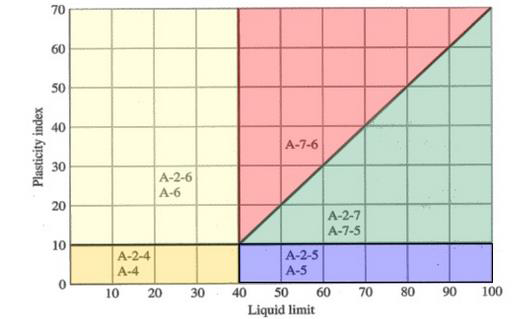 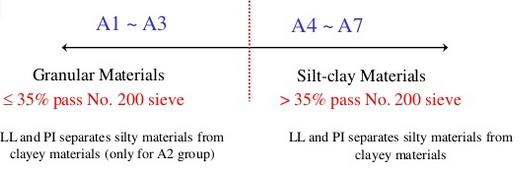 Soil Classification
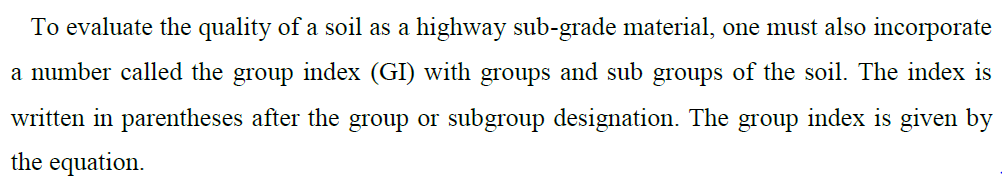 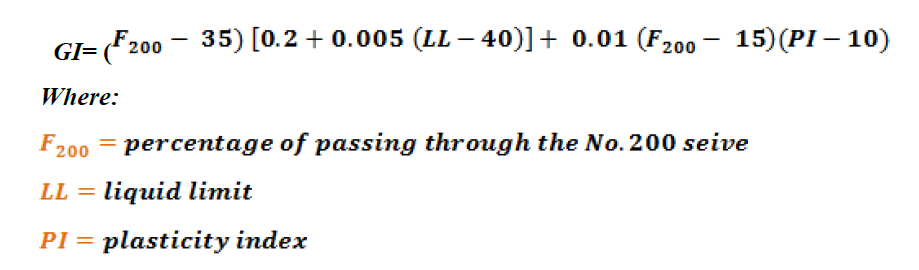 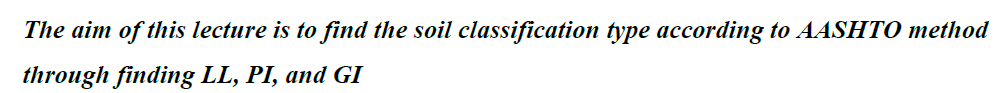 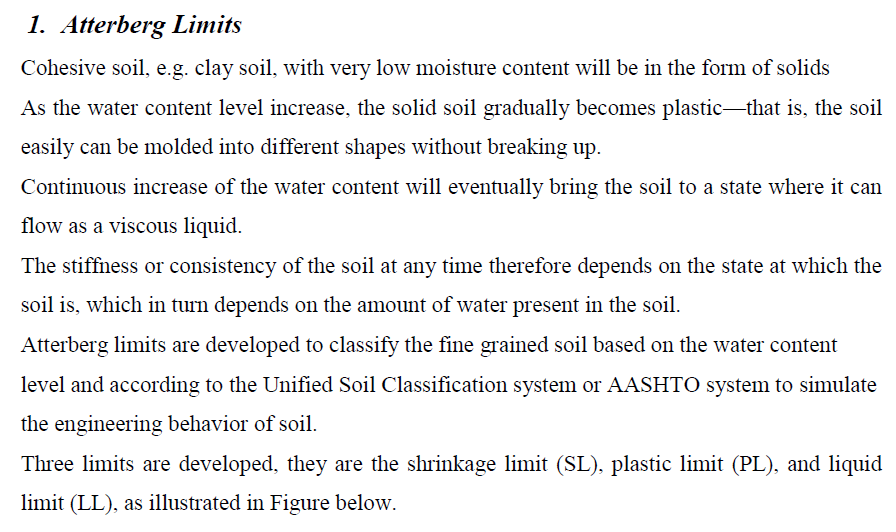 Soil Classification
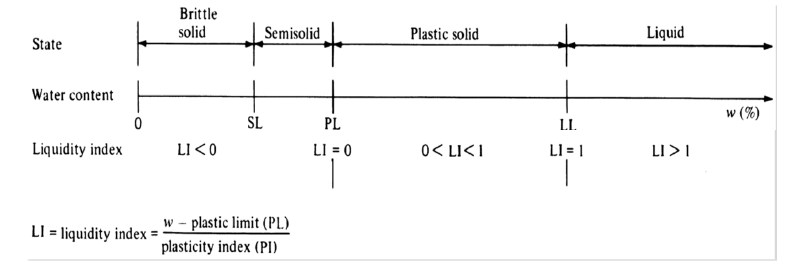 Soil Classification
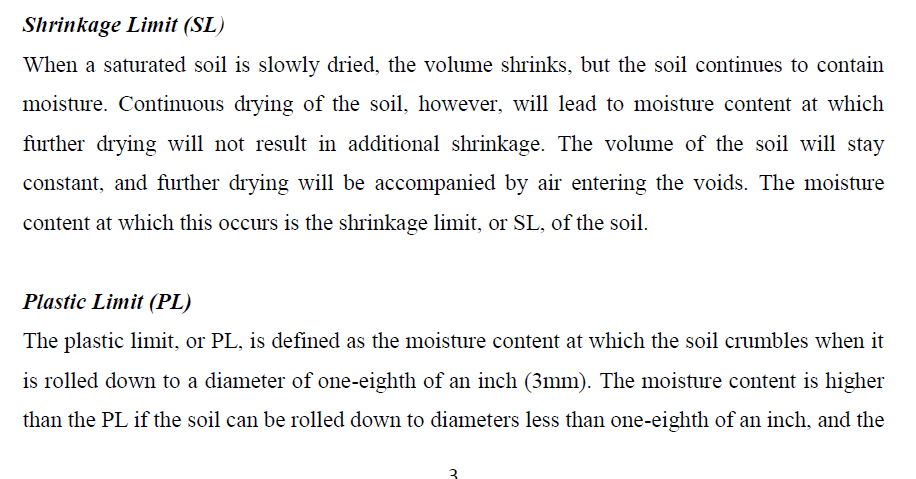 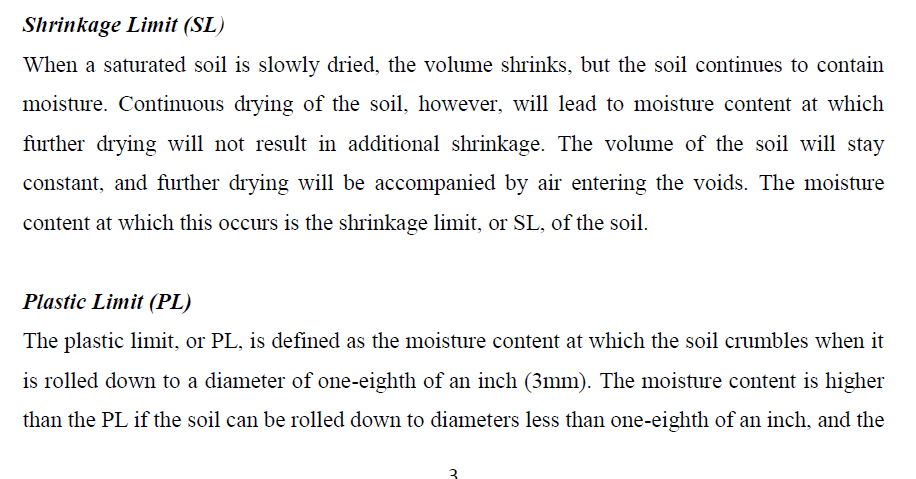 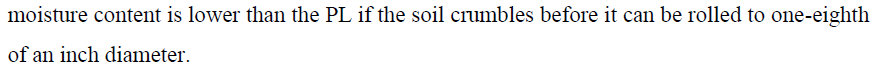 Soil Classification
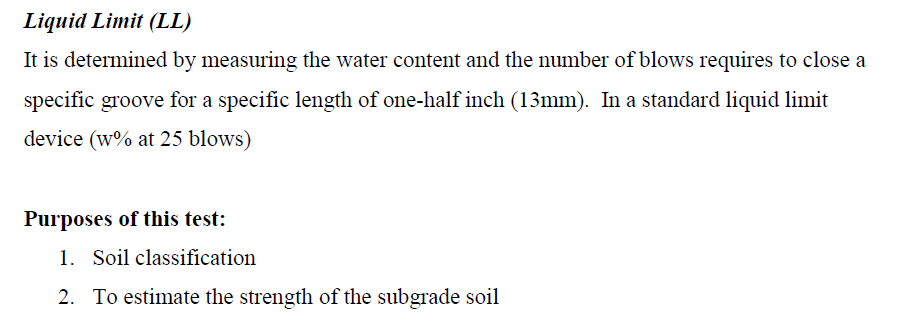 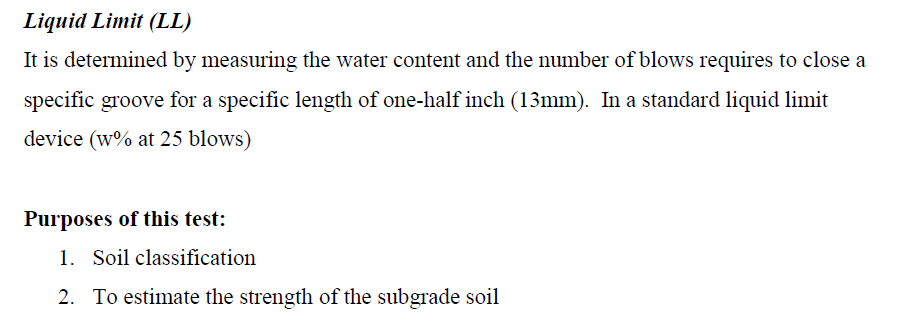 Soil Classification
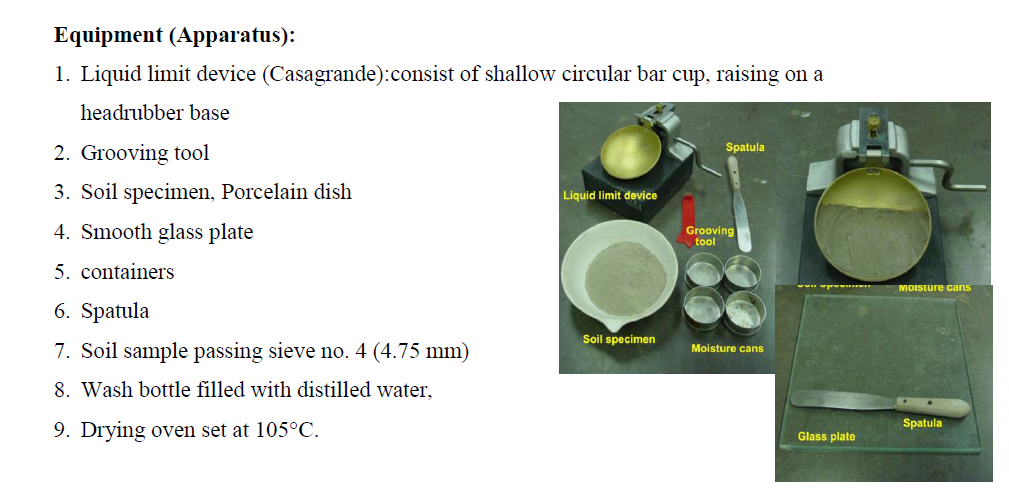 Soil Classification
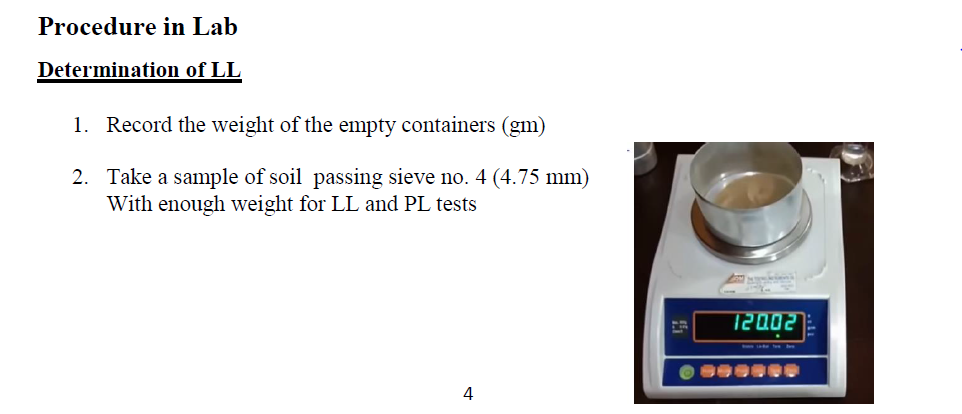 Soil Classification
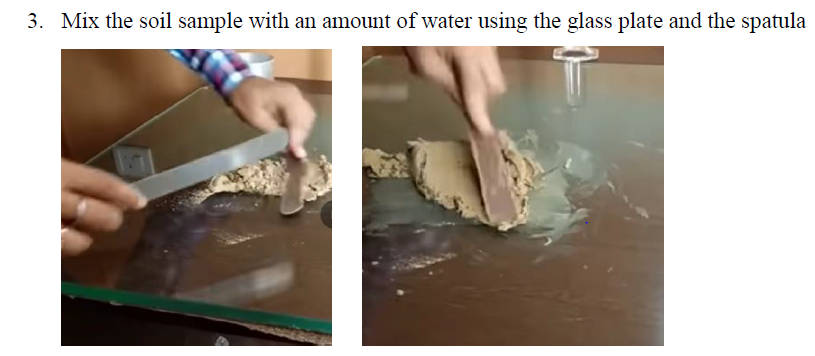 Soil Classification
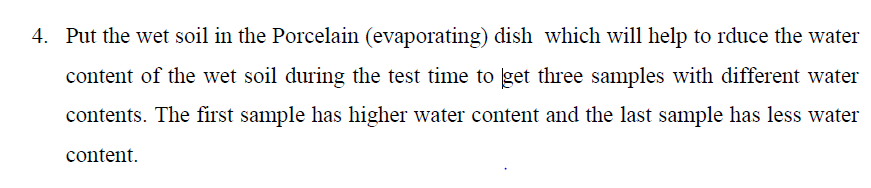 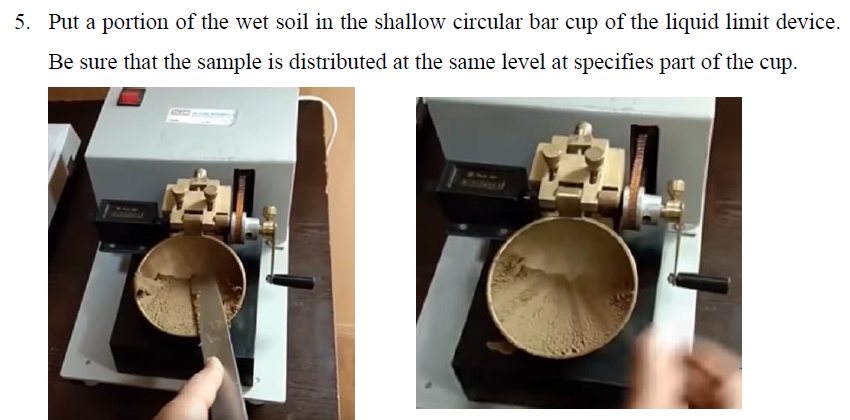 Soil Classification
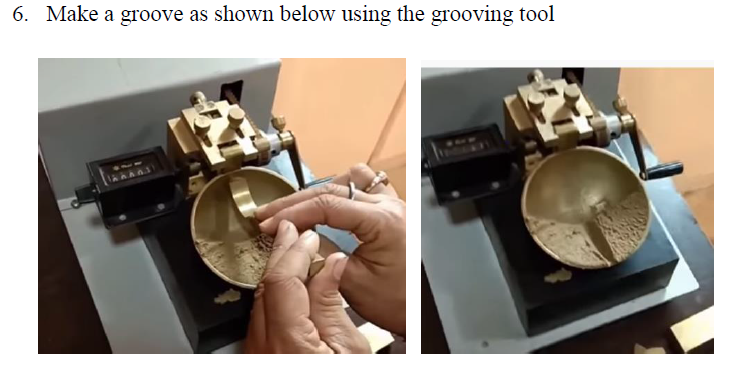 Soil Classification
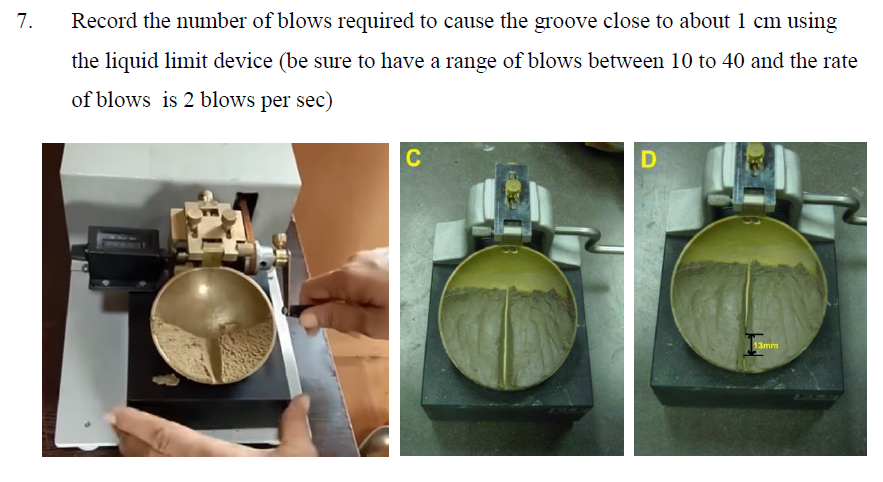 Soil Classification
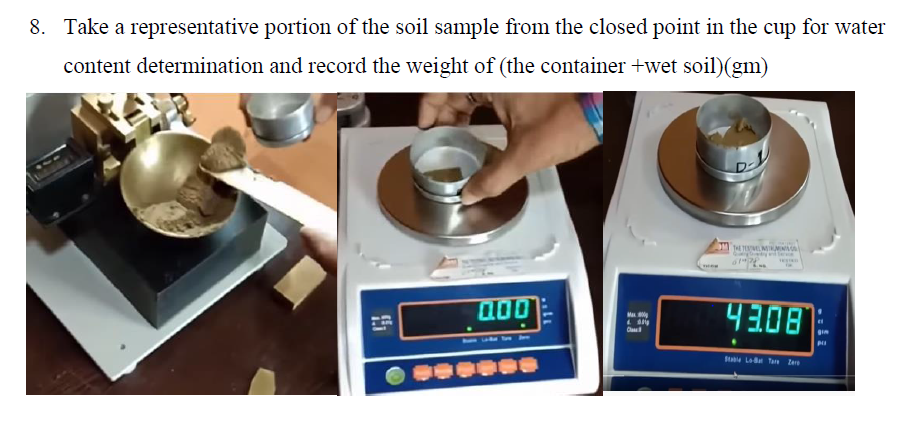 Soil Classification
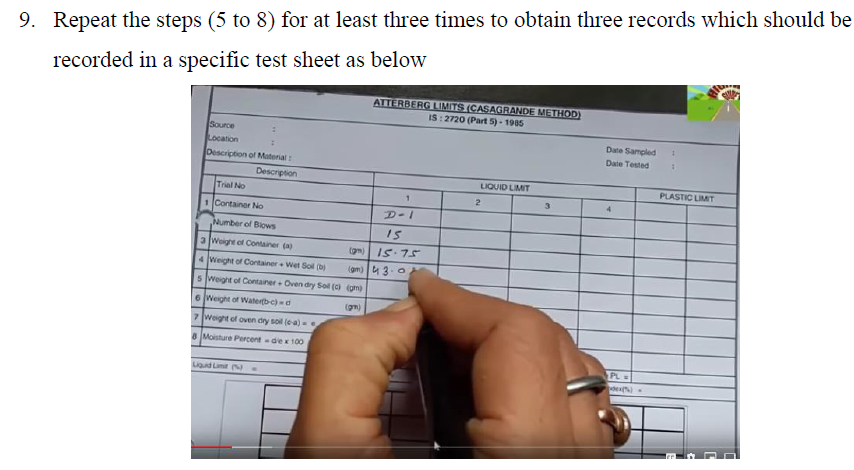 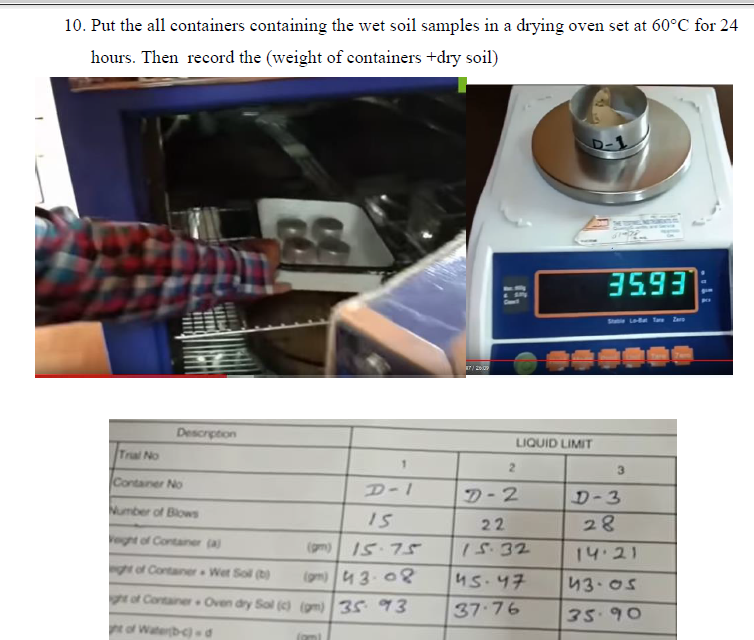 Soil Classification
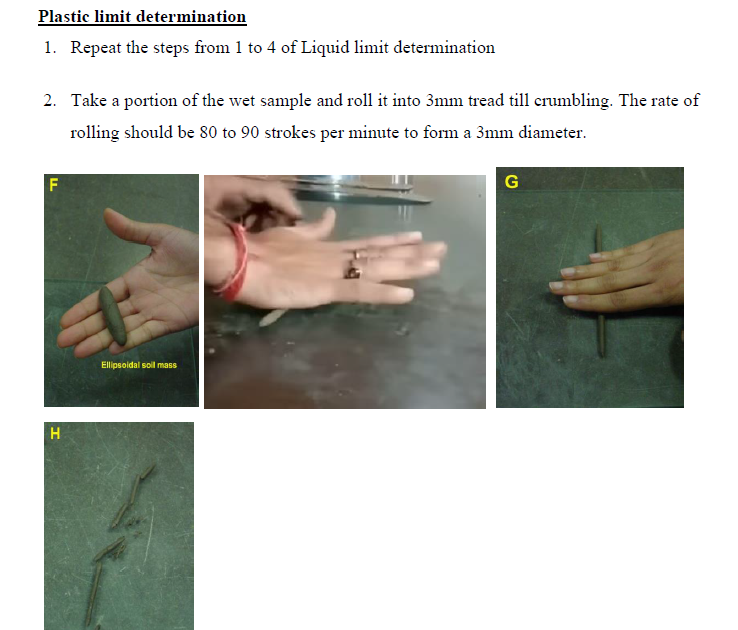 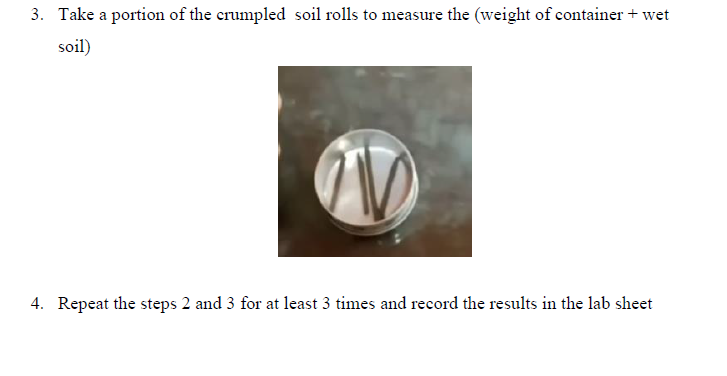 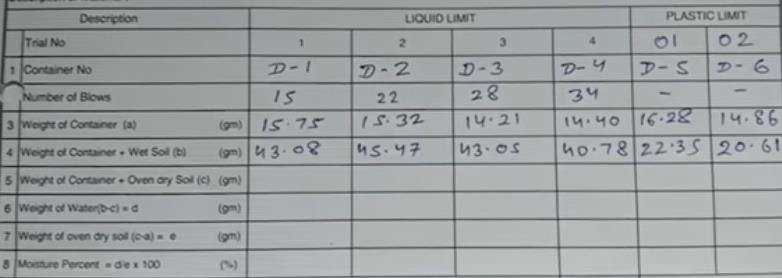 Soil Classification
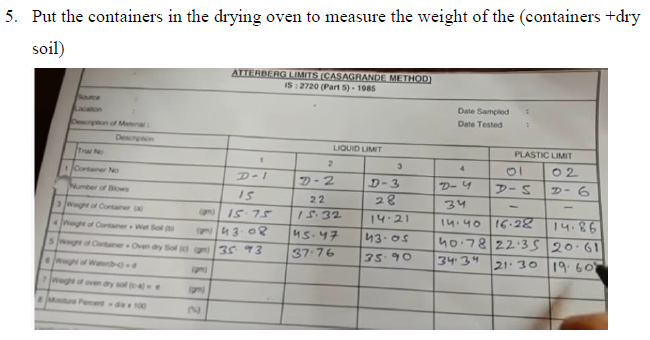 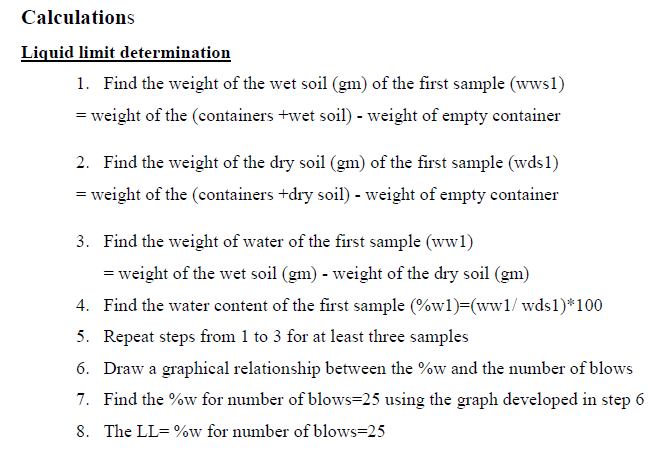 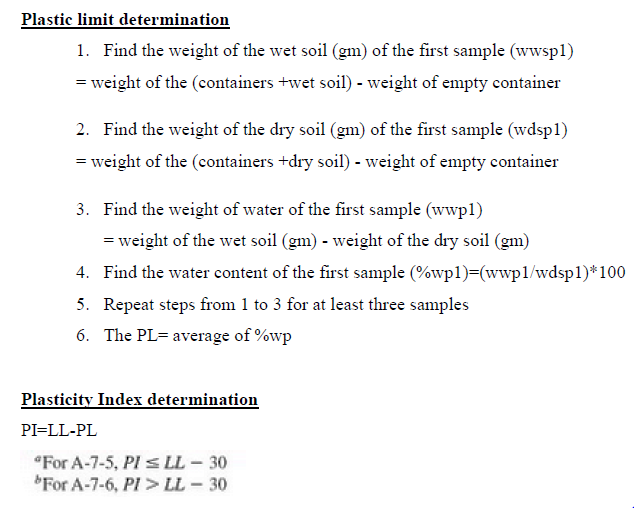 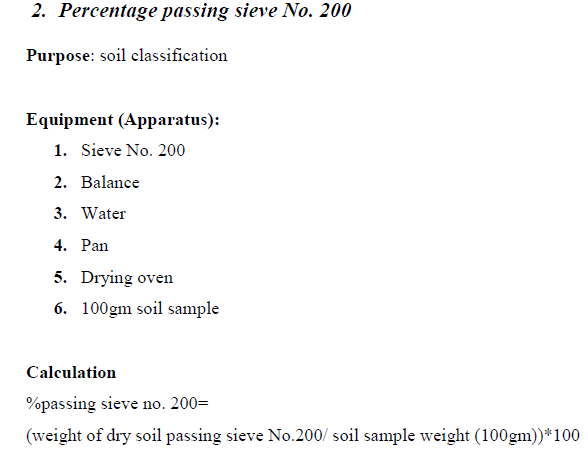 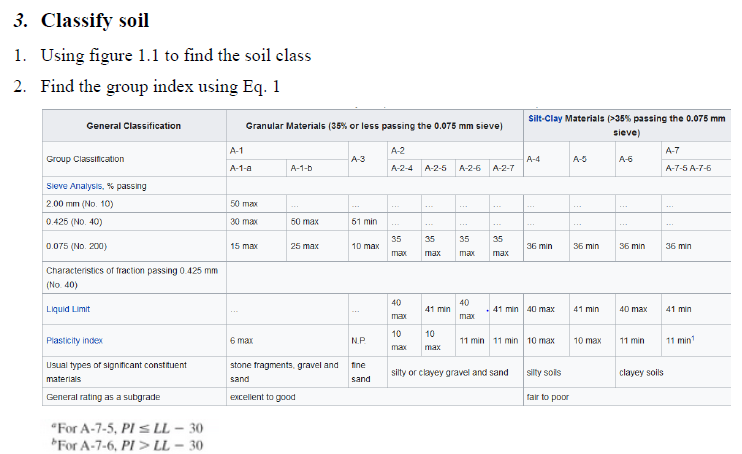 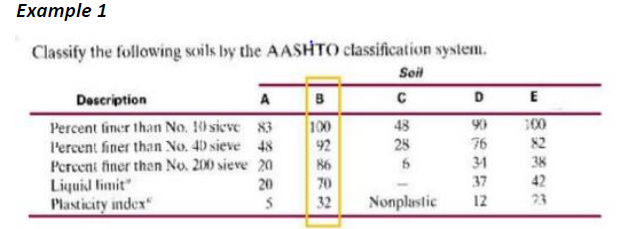 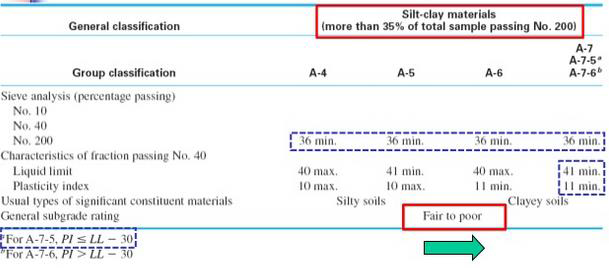 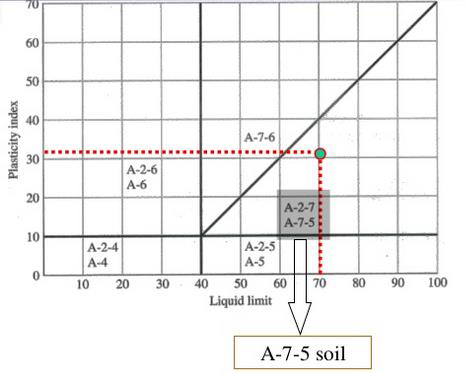 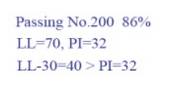 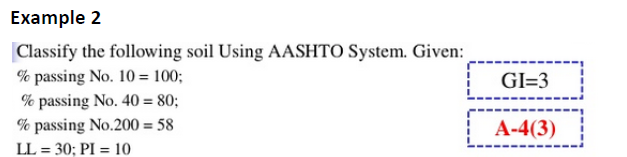